The evolution of Collapse 
and other futures
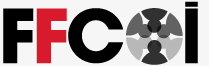 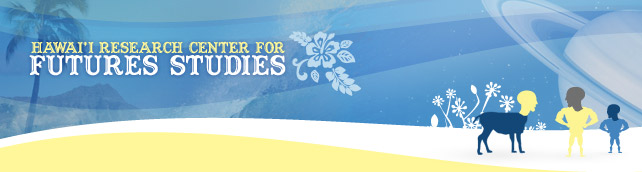 THE PUBLIC SECTOR FORESIGHT NETWORK Meeting 
July 31, 2019


Jim Dator
Hawaii Research Center for Futures Studies
Department of Political Science
University of Hawaii at Manoa

dator@hawaii.edu
I have been asked to say something about
 
the evolution of scenarios of Collapse
 
as I have used them over the years.
In order to do that,
 I need to place them into the context 
of what are now often called


 the Four Generic Images of the Futures
 of the Manoa School.
The Collapse image of the futures only makes sense
 in relation to the other three, 


and all four have co-evolved in content 
and to some extent in basic form 

since I first decided on the typology in the early 1970s.
Like many people then,
 I entered the futures field in the late 1960s 
with a very positivistic, high-tech, space-age

 image of the future,

 
.
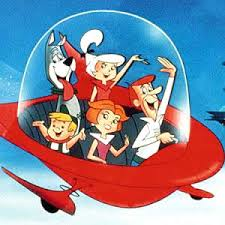 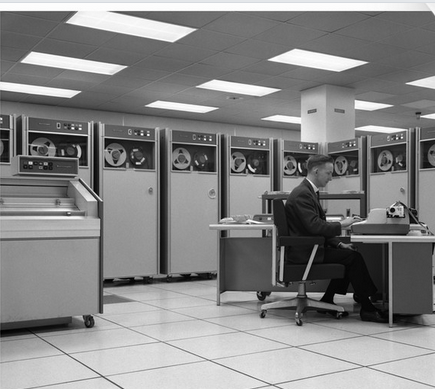 and with the certainty that 
I could develop computer models
 that would enable me 
to “predict” THE future.
After all, I was a young political scientist,
 trained during the “behavioral revolution”,
 specializing in predicting things like elections, 
legislative role call votes, and in my case,
 judicial decisions.
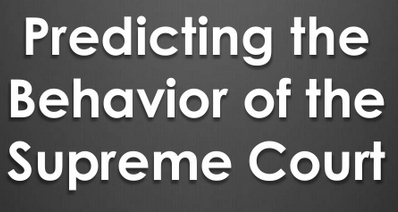 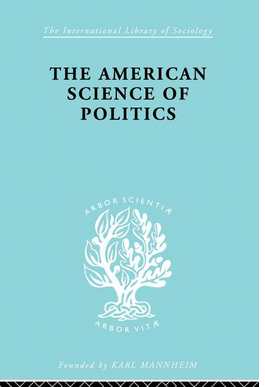 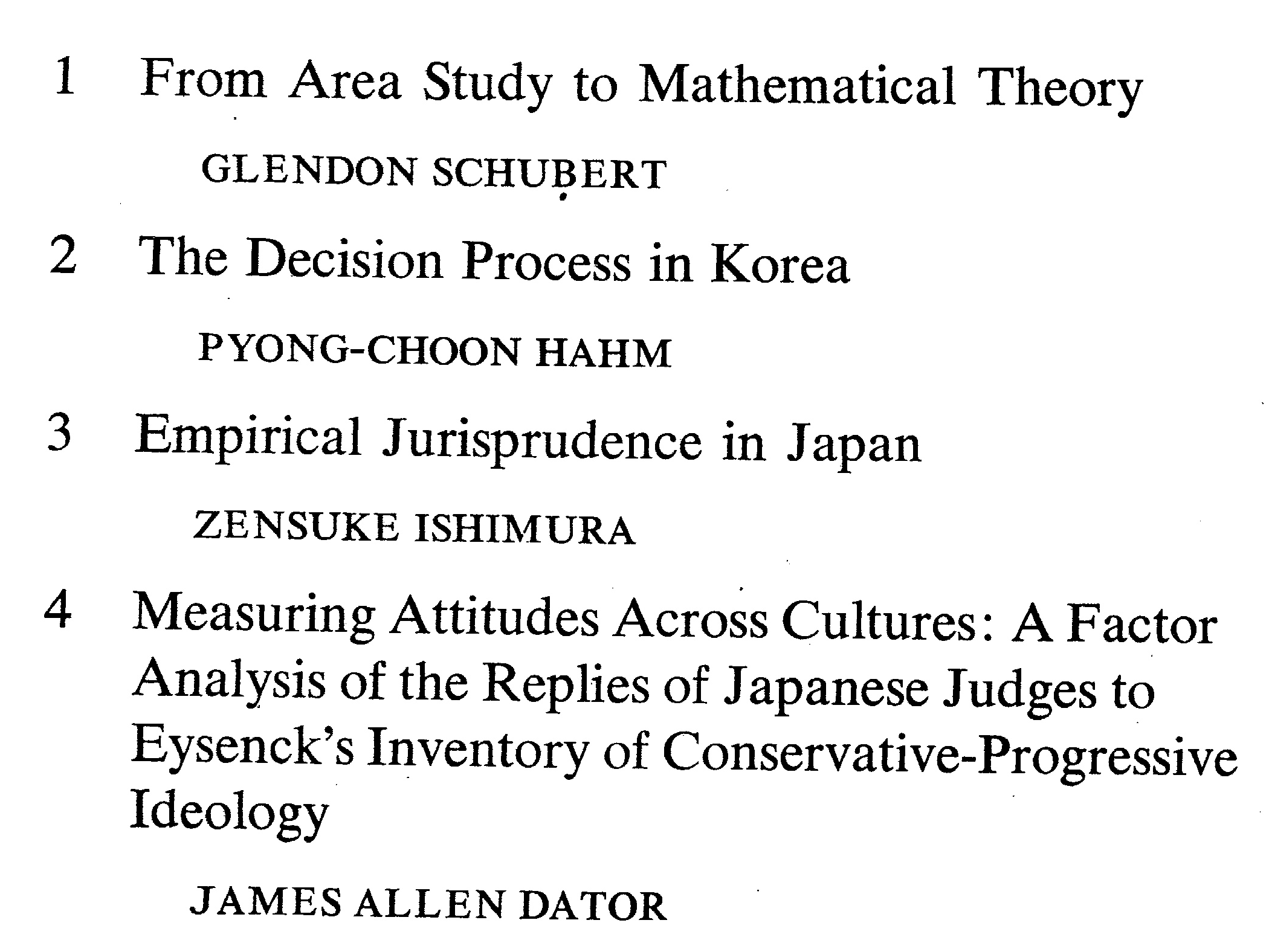 However, one thing I have always loved doing
 is creating bibliographies,

 and so I immediately began reading everything I could find
about “the future”. 

I amassed a long list of books and articles
 for the futures classes 

that I began teaching at Virginia Tech in 1967.
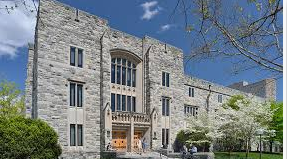 As I read deeper and deeper in the literature, 
I discovered that 
there were many more images of the future out there 
than I had imagined. 









And I began noticing that while 
the future appeared bright and hopeful to some people,
 it seemed dark and foreboding for others.
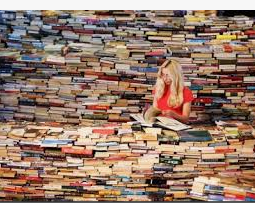 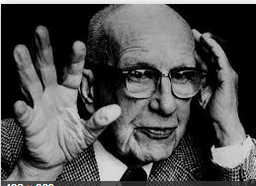 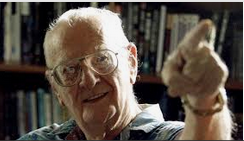 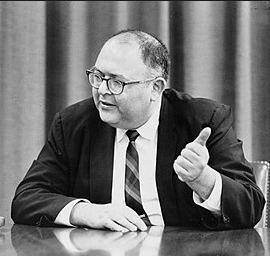 For every
 Buckminster Fuller, Arthur C Clarke, and Herman Kahn,






 there was a Rachel Carson, Paul Ehrlich,
 and Robert Heilbroner,
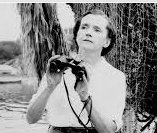 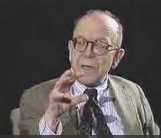 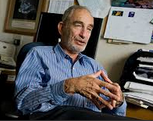 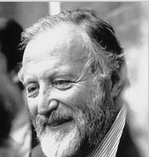 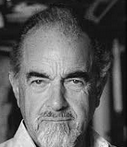 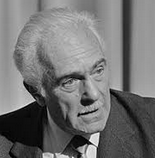 as well as
an Edward Goldsmith, Aurelio Peccei, 
and Roberto Vacca.

 And there was also
 a Malcolm X, Stokely Carmichael,
 and Elaine Brown,
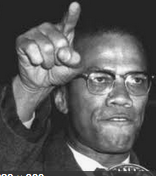 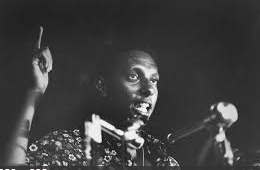 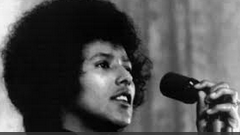 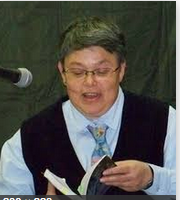 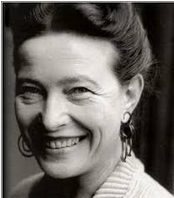 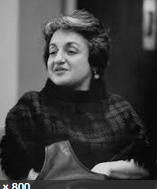 as well as 

a Simone de Beauvoir, Betty Friedan,
 and Elana Dykewomon, 
along with Dennis Banks, Russell Means, Bumpy Kanahele,
 and and …well many, many more.
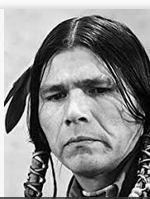 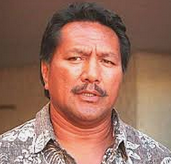 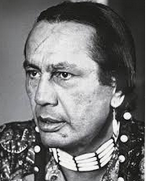 Each group saw “The Future” differently from the others.

  What seemed to be a heavenly future to one 
was a futuristic hell to another. 







What one thought likely, 
others though utter fantasy.
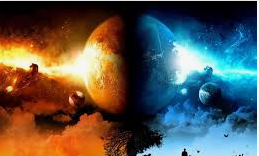 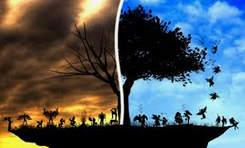 Technocratic optimism clashed 
with environmental pessimism; 

cultural separatists fled from culture-less assimilationists,

 One Worlders challenged American Firsters, 

and on and on.
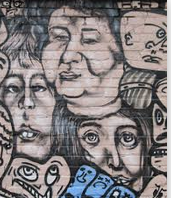 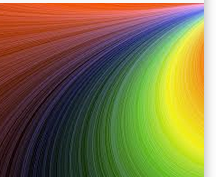 I quickly learned that 
there are millions of differing views of what the future

 will be, should be, should not be, could be….
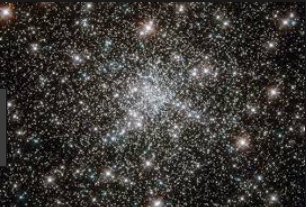 As I read more and more of them, 

each one of these images eventually made 
complete sense to me

 from within the logic 
of their own values and perspectives.
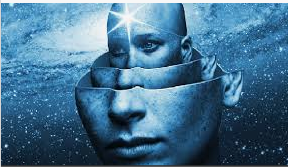 While some appealed to me more than others, 
and some appealed to me not at all,
 how could I, as a social scientist
 (and bleeding heart liberal),
 
say that my views of the futures would prevail 
as the “real” future?
  





Even less how could I say that my preferred futures 
should prevail over theirs?
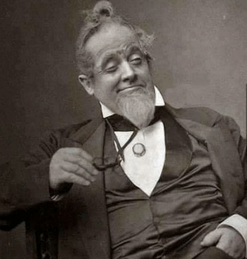 It was my duty 
as an academic and consulting futurist 
to help people engage with many different
 images of the futures;
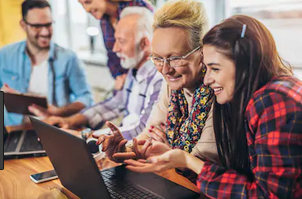 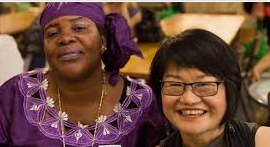 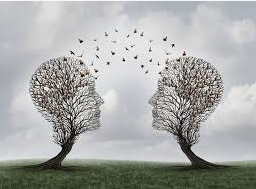 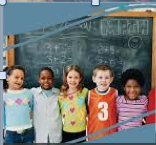 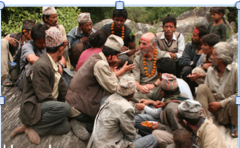 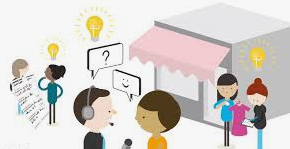 to test their own “naïve” image 
in the light of many other images—

not necessarily to change their minds, 
but rather to help their image of and actions 
towards the future to be 

as robust as possible
 whatever “the future” turns out to be;
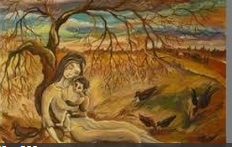 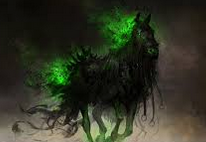 to experience the aspirations and fears of others, 

and to consider them in the light of 
one’s own aspirational futures and nightmares.
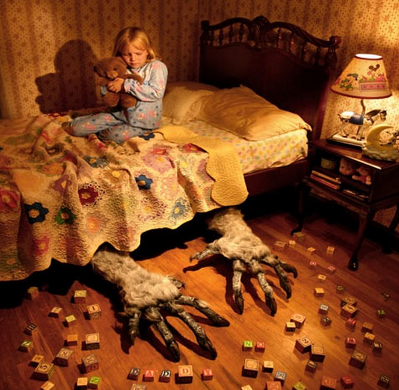 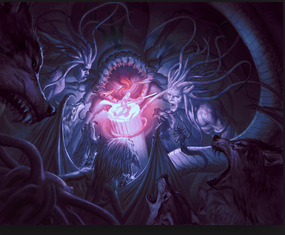 So over a period of a few weeks in 1975, 
I literally collected as many images of the future 
that I could find.









 I read over them, and contemplated 
how I might reduce the vast array 
to the smallest number of distinct types.
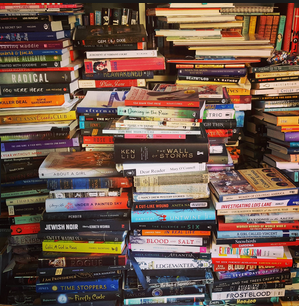 Others in the field were doing something similar at the time.

 Michael Marien produced a list of different typologies 
then in vogue
 
(as well as contesting names for the field), 

but none seemed right to me.
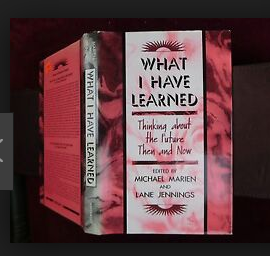 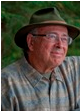 Eventually I discovered 
that I had four piles of images in front of me.
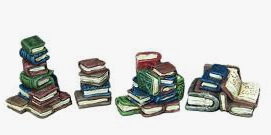 One was very, very tall (in fact several stacks together).

 Another was much smaller, but growing in number. 






 A third was also smaller than the first,
 but somewhat taller than the second.

 And the fourth was not very tall at all, 
but contained images that most people would have called “futuristic”  in contrast with the other three.
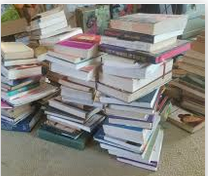 I initially labeled them 

Continued Growth 

Collapse
 
Conserver Society 

Transformational Society.
Over the years, 
I asked my graduate students 
and others 







to test that typology 
by looking for images of the future that differed entirely

 from these four.
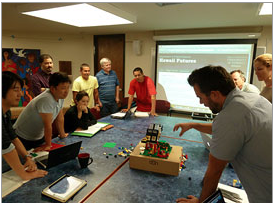 So far, I believe it has stood the test of time, 

and currently is enjoying a little boomlet
 as more and more people hear of and use 
(sometimes misuse)
 the typology.
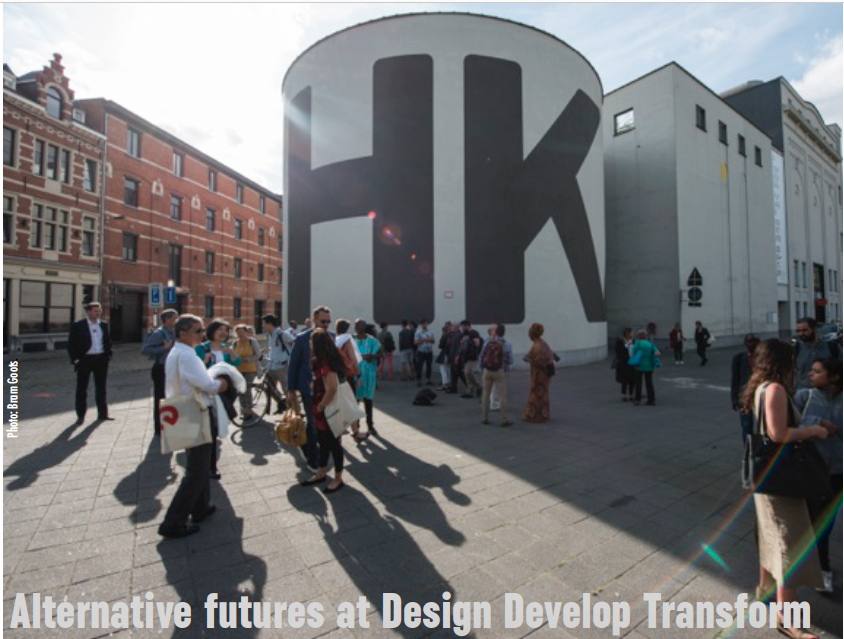 Of course, two, even more generic images, are absent:

 One could be called Que Sera, Sera







—the view that the future is flat;
 that there are no important differences
 between past, present and future,
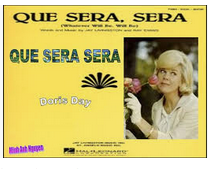 and anyway, 
it is futile,

 and probably sacrilegious,

 to worry 
about the future.
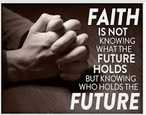 “Consider the lilies of the field…. 








They toil not, neither do they spin,
 
yet Solomon in all his glory 
was not arrayed like one of these.”
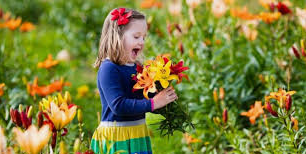 “Take no thought for the morrow 
for the morrow shall take thought for the things of itself.






 Sufficient unto the day is the evil thereof.”
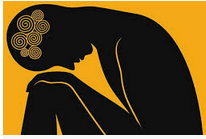 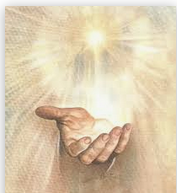 “Whatever will be, will be.”
The second traditional image of the future is cyclical,


 based on the rhythms of nature,

 from the movement of the sun over the heavens
 bringing forever the repetition of  night and day,
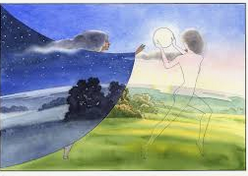 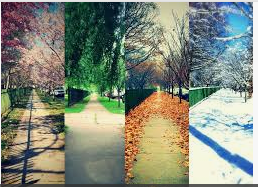 and of the four seasons

—“If winter comes, can spring be far behind?—
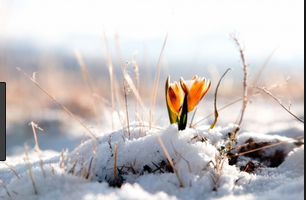 or of the alteration of societies between
“the seven fat years and the seven lean years”





 
so that nothing gets too bad nor too good, 

but cycles endlessly 
around a golden mean.
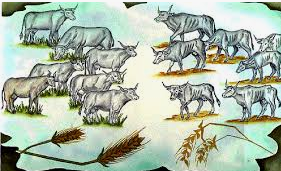 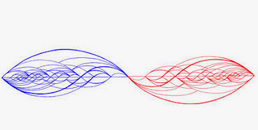 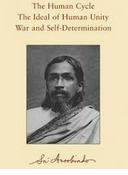 Some seers say that

there are extremely long-cycles of civilizations and eons.
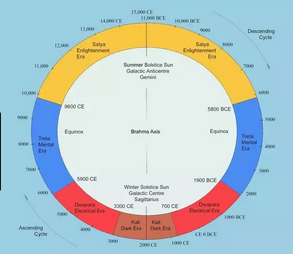 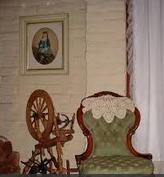 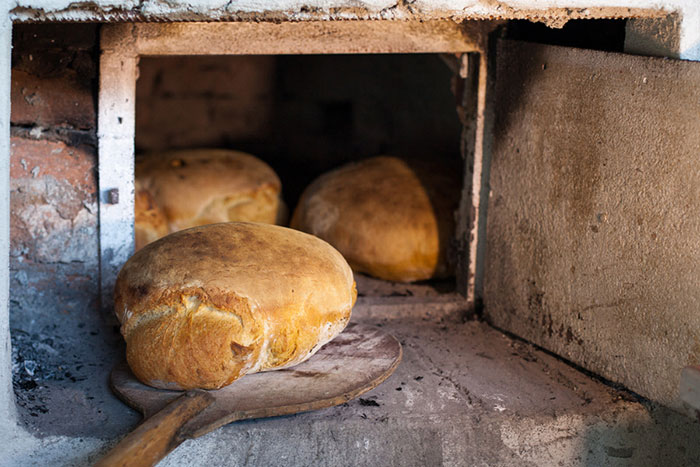 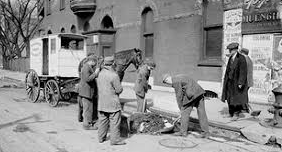 But all these are old-fashioned,  
pre-industrial, pre-modern images
 
that we modern folks can ignore.
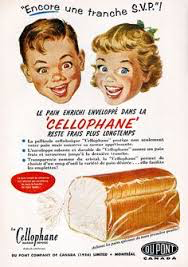 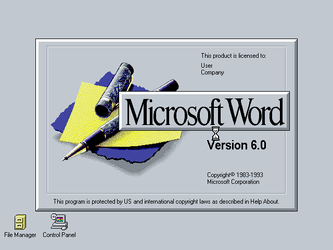 The four generic images

 are features of all modern and postmodern societies.
Indeed the existence or nonexistence of these four images
 is one way to distinguish between
 a developed and
 an underdeveloped society.
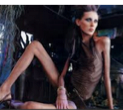 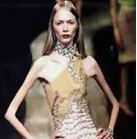 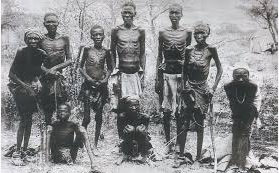 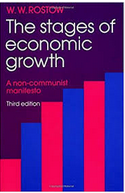 It turns out that the first image, 
Continued Growth, 








really means Continued Economic Growth, 

and is the official image of the future 
of all modern or developing nations, 
and of all groups and institutions within them.
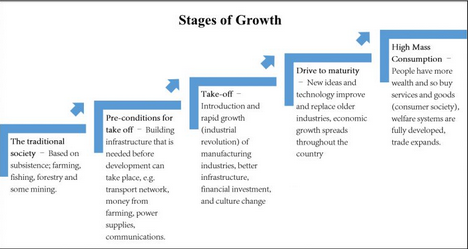 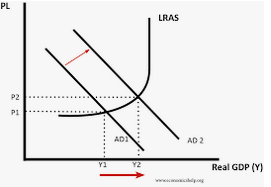 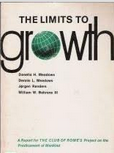 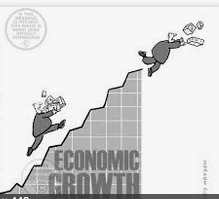 Against this, there are a vast number of images that say Grow is unsustainable and/or undesirable; 

that mindless growth is destructive 
of the fundamental processes of life 
upon which we all depend, 


and/or of basic natural or human values that are essential for a good life, or perhaps for any life at all.
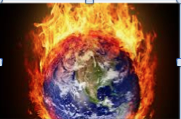 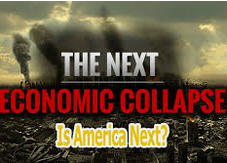 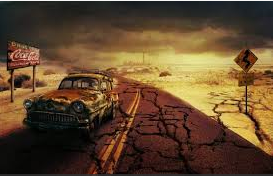 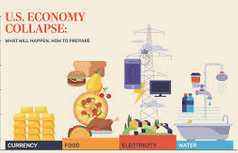 Thus, if Grow continues, society is headed for,
 or in the process of, 
social, environmental, and perhaps spiritual collapse.
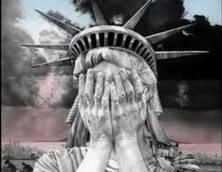 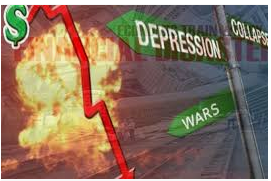 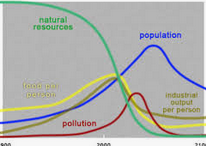 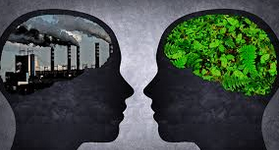 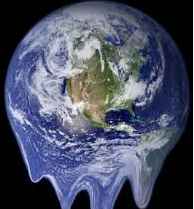 The specific reasons for the collapse
vary from time to time and from community to community,

 but endless Growth is often an underlying cause.
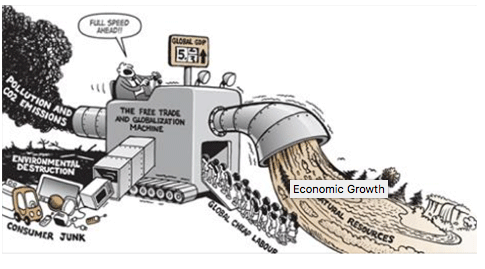 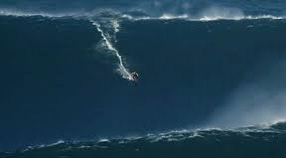 Since the late 1980s, 
instead of giving my usual “four futures” presentation,
 I occasionally would talk about 

Surfing the Tsunami of Change.

.
The future is seen as approaching us 
in sets of mighty waves 
that we need to learn how to “surf”

 (that is, utilize their power to go where we want to go,
 to the best of our abilities 
and within the limits afforded by the waves).
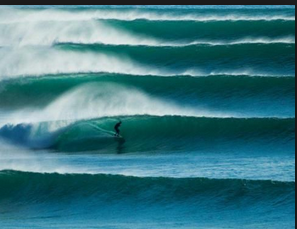 Tragically, the quality of our political discourse is 
as though we have our backs to the ocean, 

and are arguing over 
who forgot to bring the mustard for the hot dogs 
while complaining about 
the sand in the sandwiches 
and ants in the anchovies.
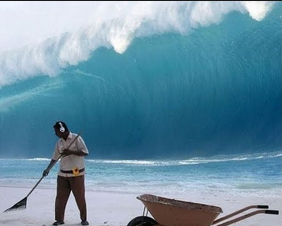 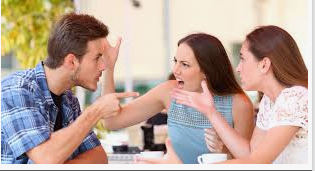 The tsunami are 
population, 
energy, 
economics, 
environment, 
technology, 
culture, and 
governance

--and others, depending on 
the specific concerns of the audience.
More than 15  years ago, 
I reduced those seven or eight tsunami 
to four, 
and relabeled them 
“The Unholy Trinity, Plus One.” 

The Three “Persons” of the Unholy Trinity are
 the Economy, 
Energy, and 
the Environment. 

Plus One is Governance.
I used the Trinity metaphor because, 
like the Holy Trinity, 

the Unholy Trinity is “three in one” and “one in three”, 

not three separate entities.
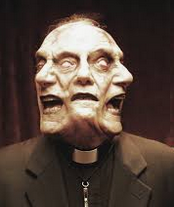 However, typically,
 one of the three is more “popular” than the other two.
 Fads and fashions in the Holy Trinity have 
come and gone over the ages. 

When the US was founded, God the Father, the Creator 
was featured almost exclusively.
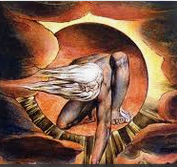 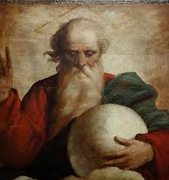 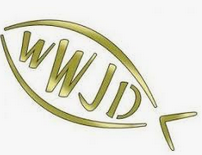 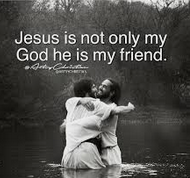 Jesus became popular 
as a personal friend and advisor 
at various times later,
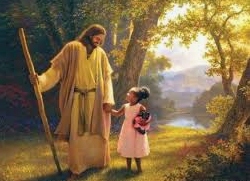 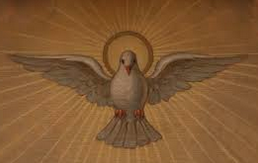 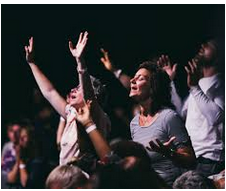 while the Spirit is supreme 
during periods of evangelical fervor.
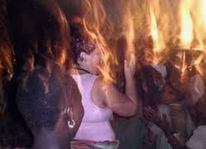 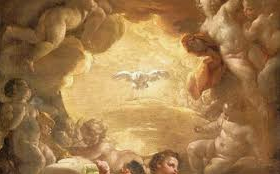 So also with the three members of the Unholy Trinity.
While the economy, the environment, and energy

should be seen as one--parts of the same thing—






typically they are looked at in isolation 

with solutions to the problems of one 
sought in the actions of the others,

as the problems seemingly rise
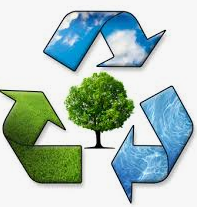 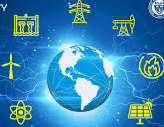 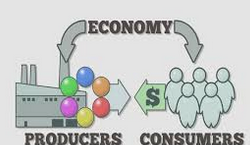 one              by                  one.
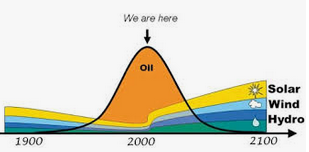 When I first wrote about them, 
energy insufficiency, 
as in Peak Oil, 
was on everyone’s minds. 

That faded, 
and remains near zero
 in concern now.
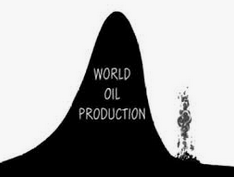 Next, the economy loomed large with the Great Recession






 but faded with the so-called “recovery”,

 as the “debate” over climate change began heating up. 

.
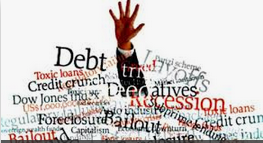 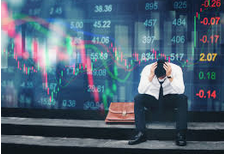 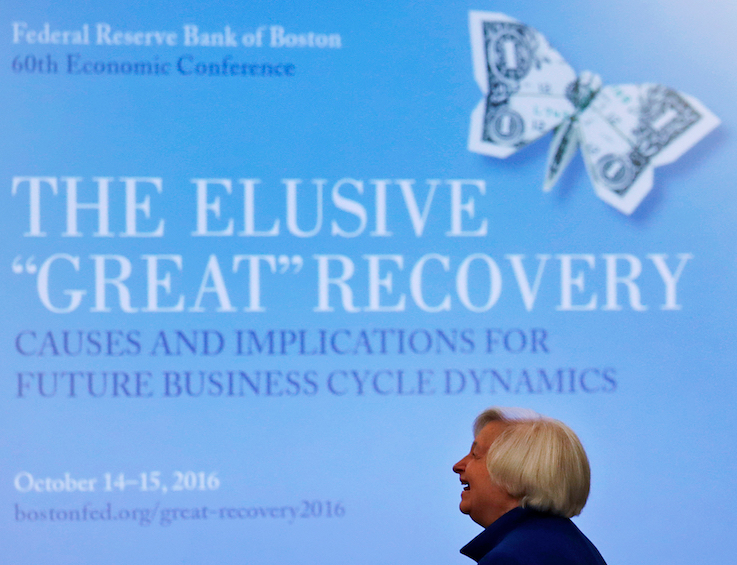 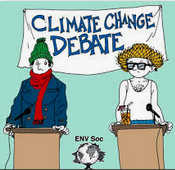 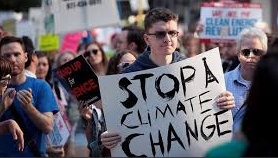 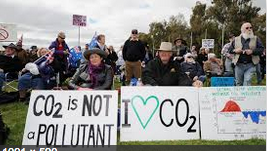 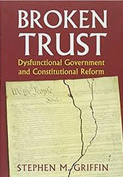 For a long time, 
most people viewed as
unpatriotic lunacy
 my warnings about the inability 
of most governments to govern

 until suddenly it was on everyone’s lips.
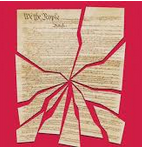 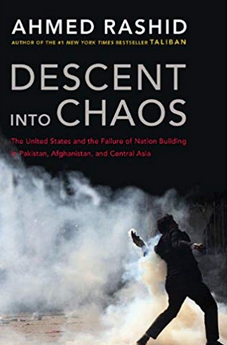 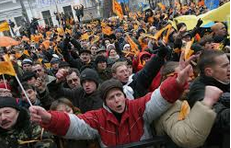 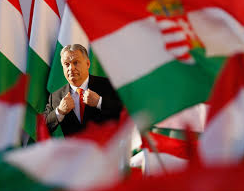 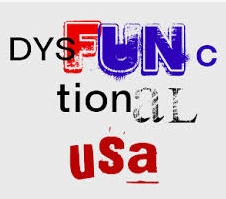 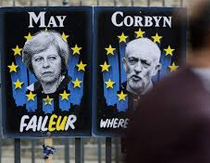 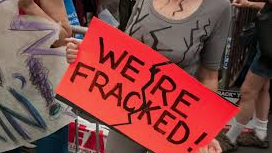 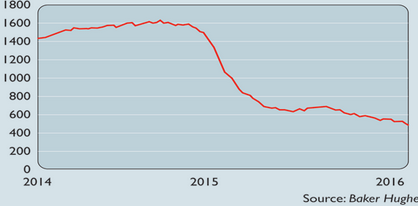 Concern for energy will rise again, 
when the destructive fracking boomlet fades,
 
but all three are always in evidence 
to those who have eyes to see and ears to hear.
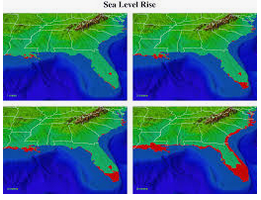 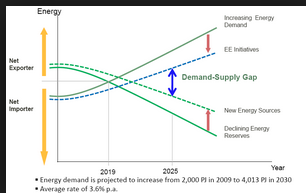 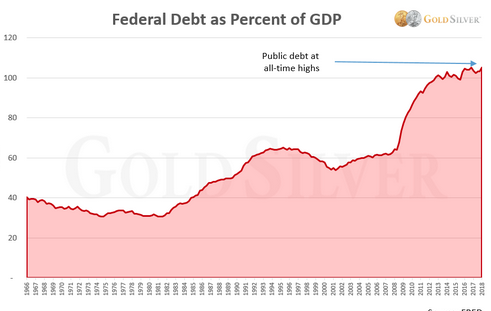 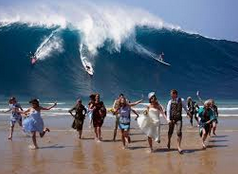 Both the tsunami and the trinity are my ways of highlighting

 the possibilities of collapse and

the urgency of addressing them.
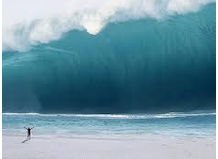 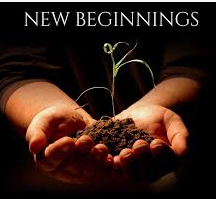 Collapse appears to be challenging Grow 
for popularity now.



 However, many people realize that
—by sweeping away old institutions, 
values, and actors—

collapse provides a wonderful opportunity 
for “new beginnings”,
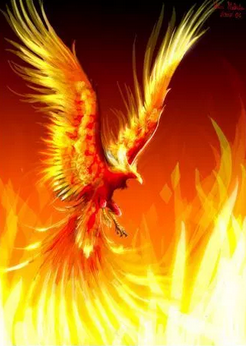 “New beginnings” within a new normal for the four futures

Jim Dator

foresight VOL. 16 NO. 6, 2014, pp. 496-511, © Emerald Group Publishing Limited, 
ISSN 1463-6689
and so I now often label it “Collapse/New Beginnings” 
to highlight that awareness.
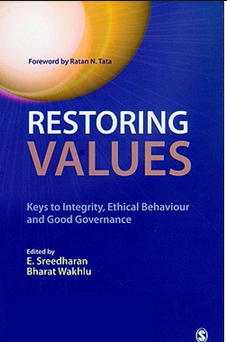 In order to prevent collapse, 
and/or recover values
 essential to life, 
others argue that humans need
 to cease doing things 
that lead to collapse.

 We must restore practices 
that were abandoned or forgotten, 

and/or adopt new values that will permit us to thrive.
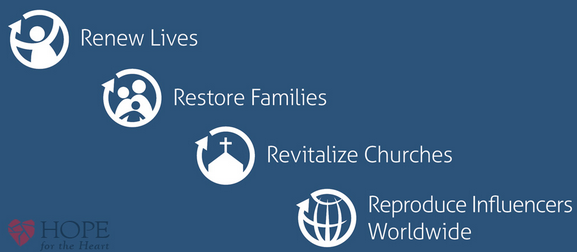 I originally labeled that view, “Conserver Society” 
because I was in Canada at the time, 
working with the National Science Council of Canada, on a project aimed at 

converting the entire nation 
from a wasteful Consumer Society 
into a sustainable Conserver Society.
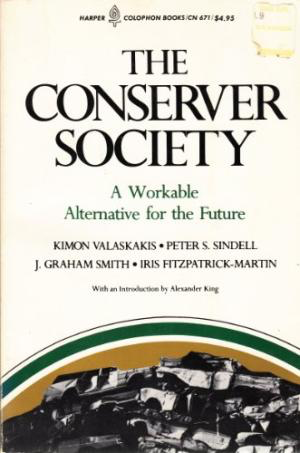 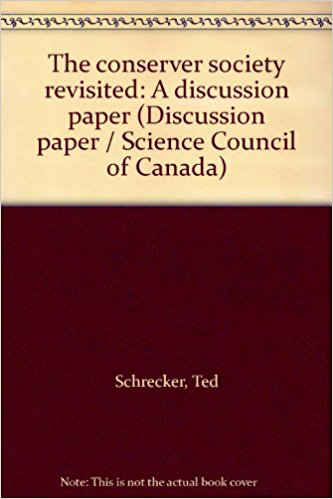 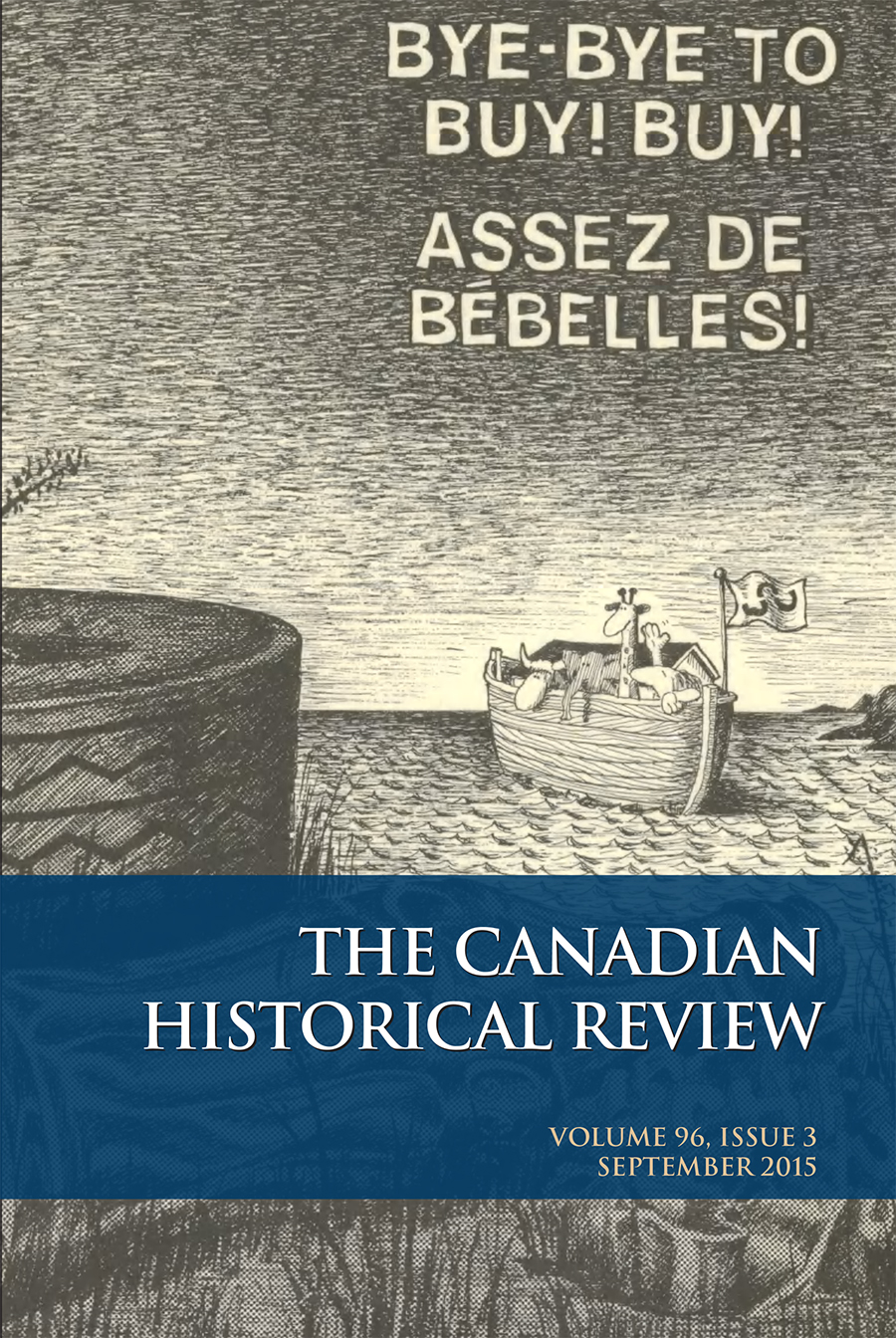 I later renamed this image, 
“Discipline”,

 to broaden the scope beyond environmental concerns
 
as well as to capture the belief that 
restraint and self-discipline that
embraces values and behaviors 
other than economic growth 
is essential.
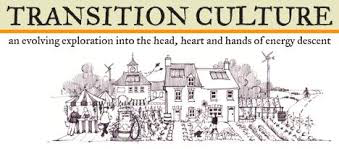 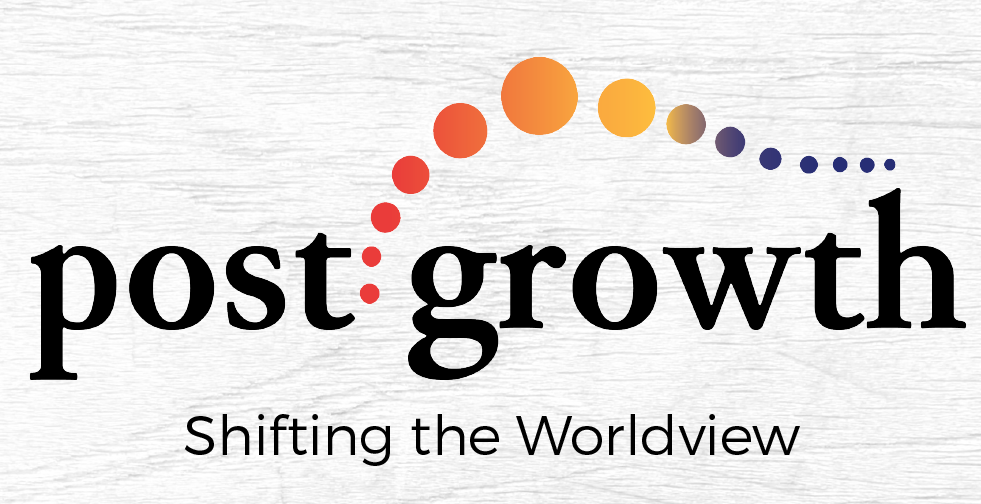 Discipline need not mean behavior that is 
forced upon people 
by an autocrat or dictator

--though this might sometimes be necessary.
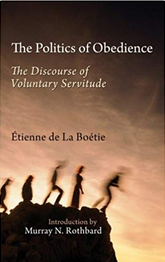 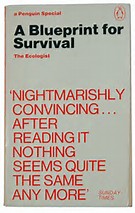 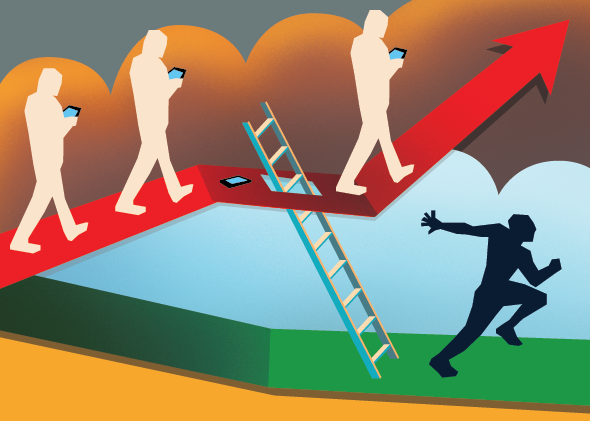 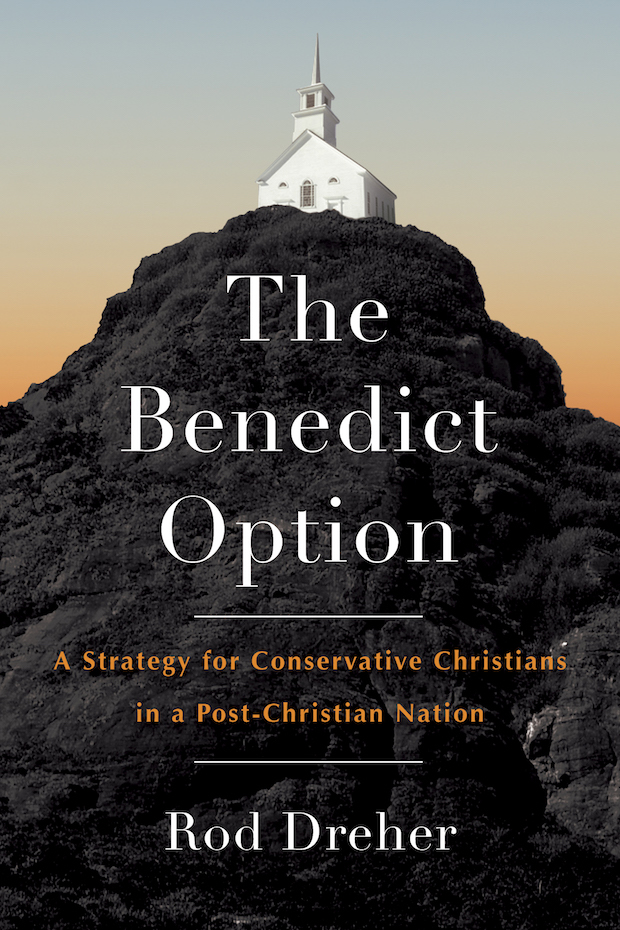 Discipline primarily means self-discipline, 

similar to what a person agrees to 
when joining a religious order 

that requires one freely, willingly, and eagerly
to give up certain practices and adopt others 
for the greater good of ones’ self and others.
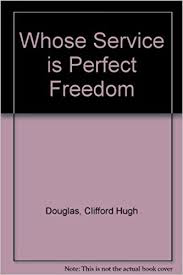 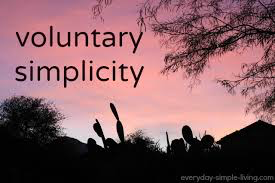 The image of a Transformational Society
 has always had two versions, 

one is High Tech
 
and the other is High Spirit.
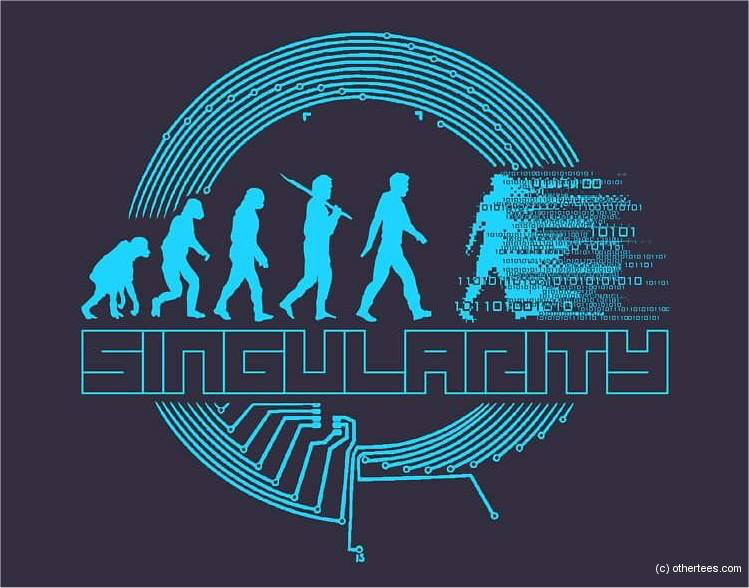 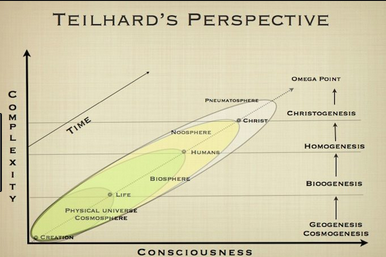 The high tech version stresses 
the transformative power of technologies,
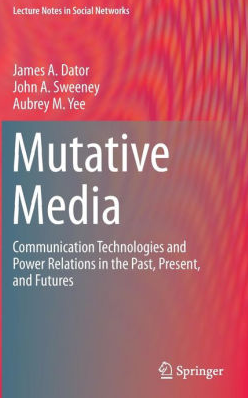 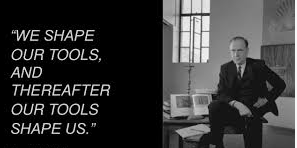 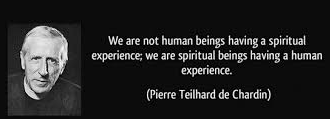 while high spirit reflects religious,
New Age, and other similar assumptions 
about the transformative power 
of spiritual beliefs and practices.
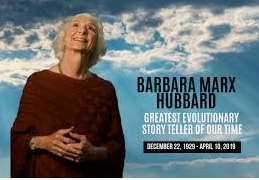 One way to visualize Transform, 
in contrast to mere rapid change,
 
is the process of metamorphosis

 by which a caterpillar 
unexpectedly morphs into a butterfly,
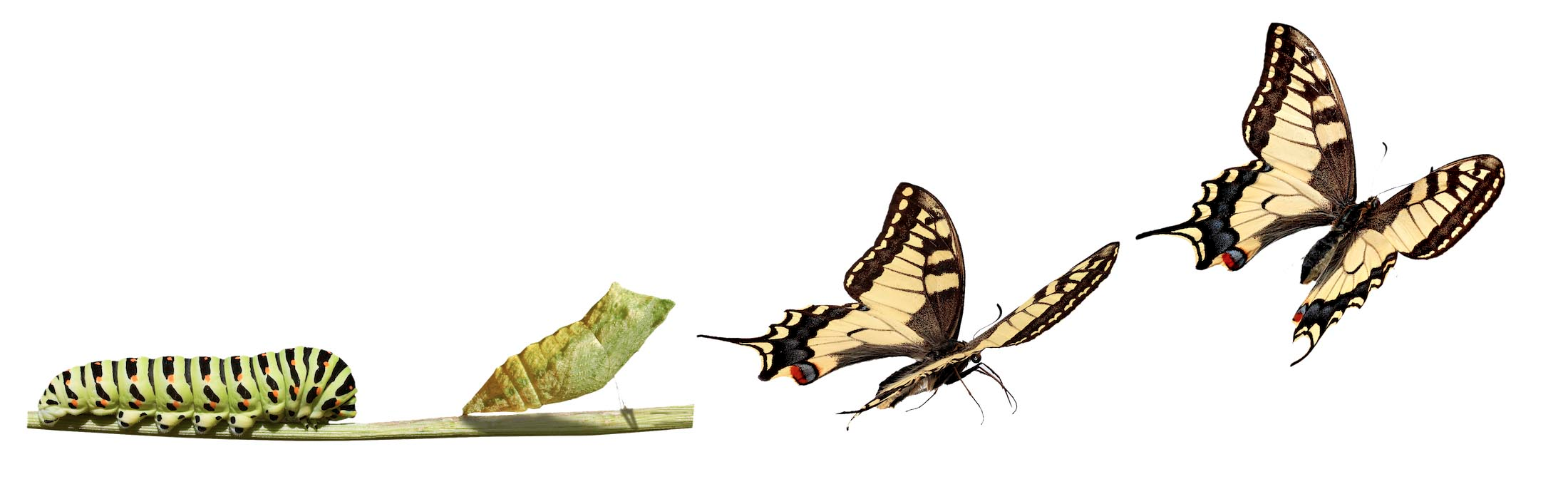 or how flowing water 
“instantly”
 becomes steam when heated to a certain degree,

 or ice when the temperature is lowered sufficiently.
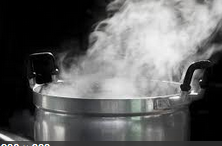 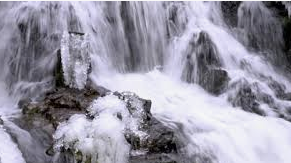 None of these changes is “predictable” 
from knowledge of the original conditions, 

until you have observed them 
and come to understand the “hidden” causes.
So also the exact contours of a Transformational future
 are beyond our present imagination, 

but they are dependent on our actions and inactions now,

 and may require our tender attention for a while 
even after the details are more apparent.
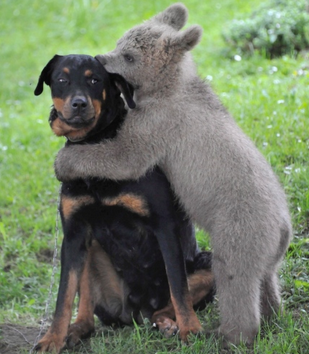 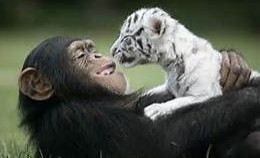 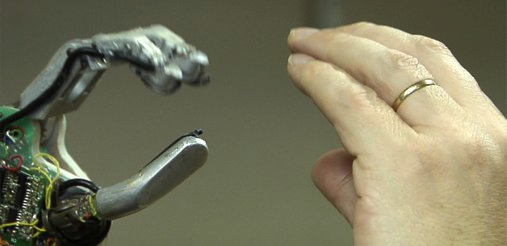 One version of High Tech Transformation

 anticipates that a world of
 material abundance with humans, posthumans, transhumans, and artilects
 on Earth, Moon, and inner solar system
 is potentially imminent.

The timid views and actions of 
Grow, Collapse, and Discipline are unimaginative and uninspiring, 
they maintain.
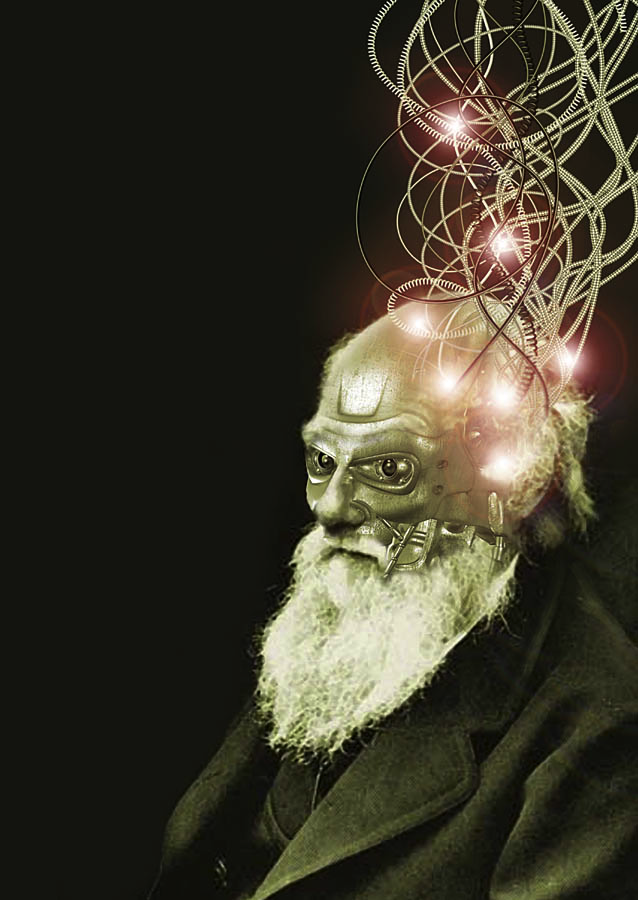 1 August 2019
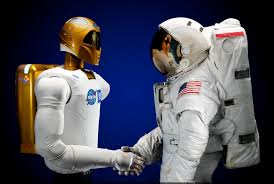 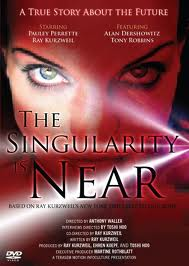 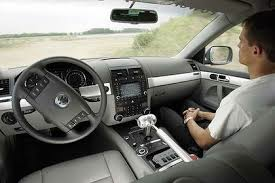 Robots, artificial intelligence,
 autonomous entities, cyborgs, artilects, 
ubiquitous technologies
 have already just about taken over 
all manual and mental jobs
 that once upon a time only humans could do.
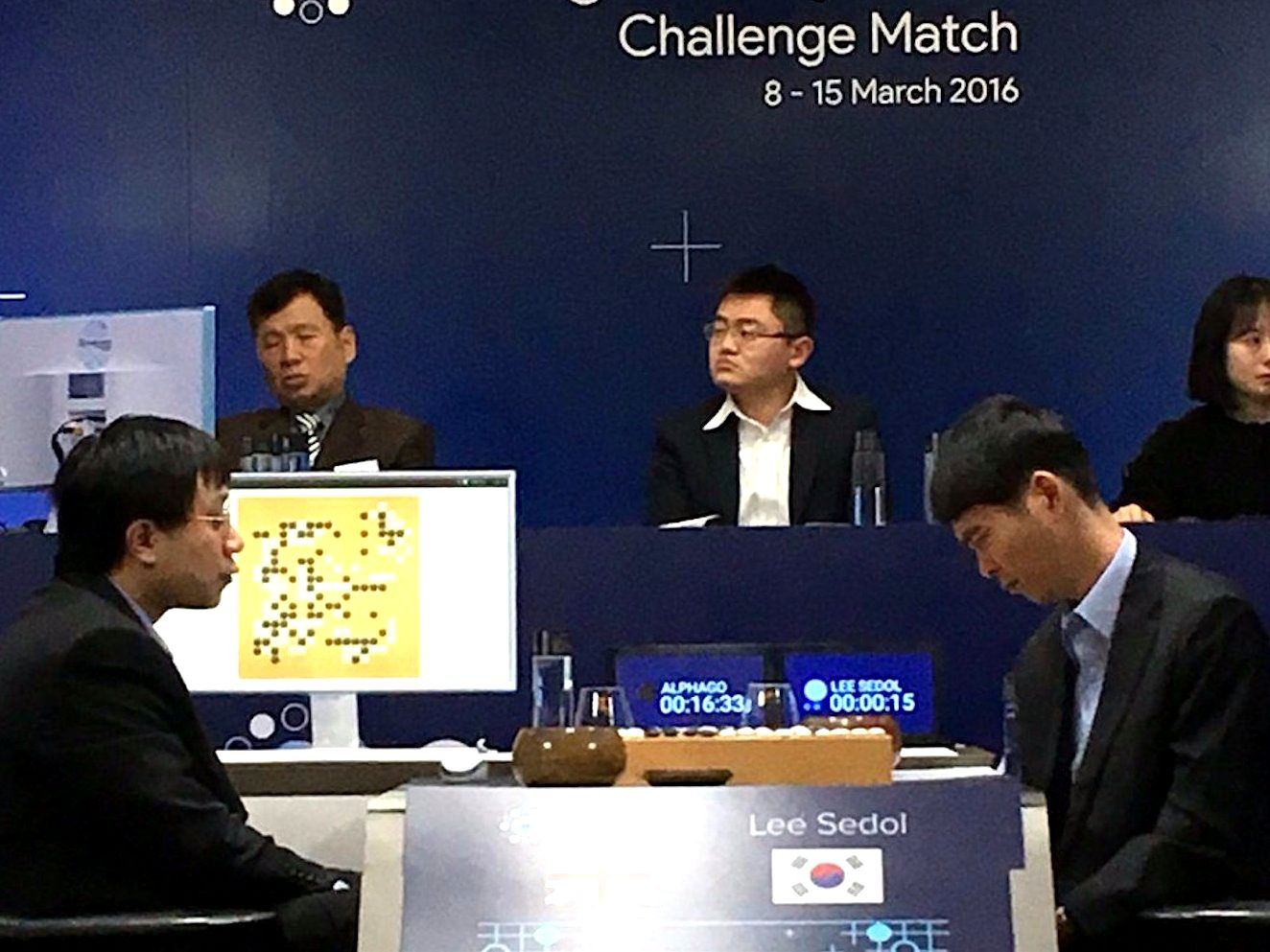 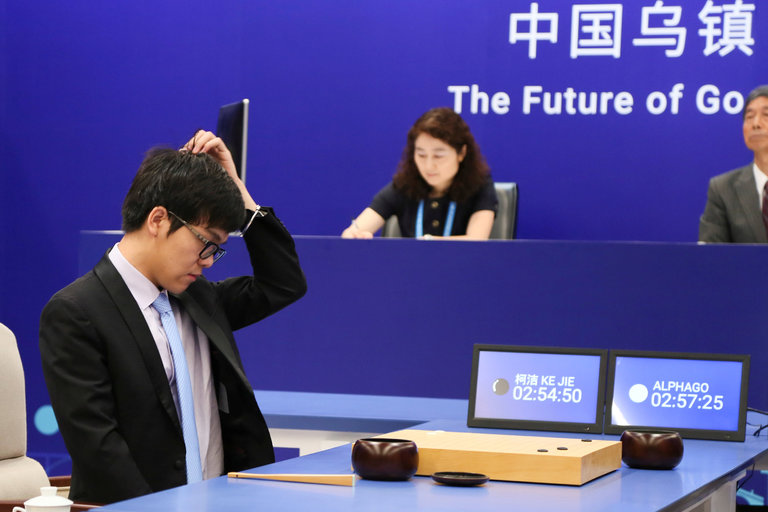 1 August 2019
75
New, real jobs
 requiring human labor and intelligence 

will not emerge

 to take the place of the old, necessary jobs 
the robots have taken over.
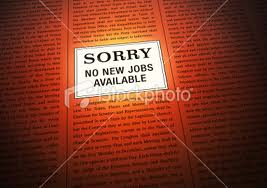 1 August 2019
76
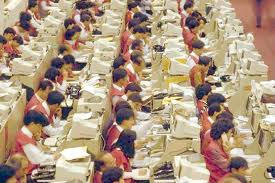 A world
 free of meaningless make-work 
could also be a world 
of great creativity.
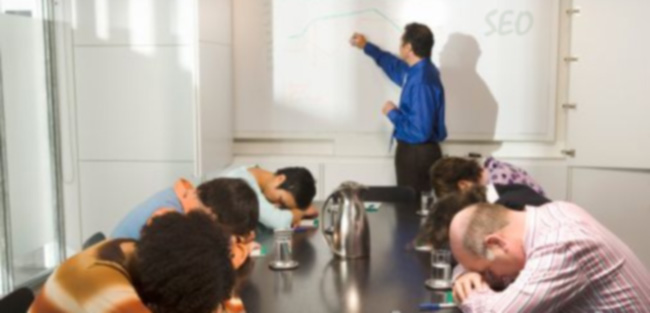 1 August 2019
77
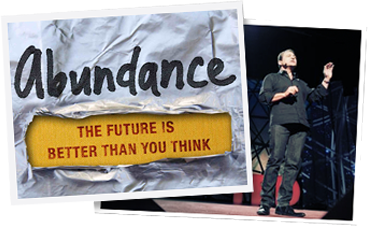 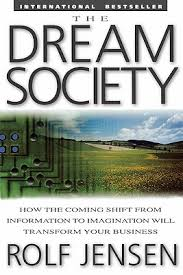 Not a perfect world, but 

a Dream Society,
a Creative Society
 of meaning, plenty, play, and

 full unemployment!
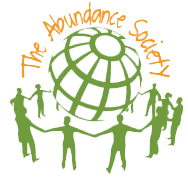 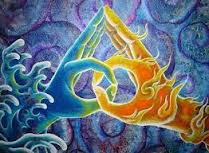 1 August 2019
78
Four Generic Images of the Futures
 GrowCollapse Discipline Transform
These four futures are used to assess
the futures of entire communities,







 

as well as of individual institutions 
(let’s call them “X”) 
within communities.
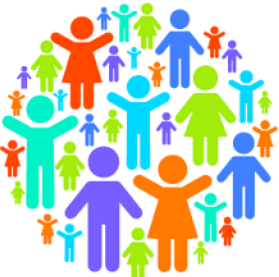 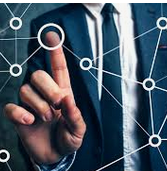 Extraterrestrial
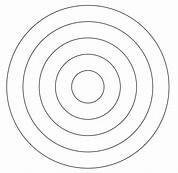 Global
Environment
The futures of X are influenced 
both by factors indigenous to X, 

and by exogenous factors--by the broader environment surrounding X.
Government
Suppliers
Competitors
X
Customers
Economy,
Technology
Natural
Artificial
Regional,
At the same time, 
the environment of X is influenced by

 the features and acts of each of its component Xs.
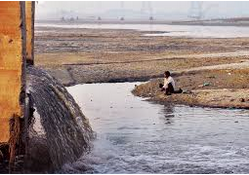 Thus, it is always necessary 
to assess the futures of society as a whole










 while assessing the futures of any given institution, community, or process.
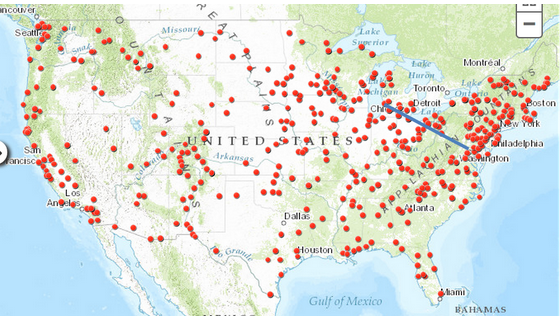 It is important to understand that these four are

 GENERIC images of the futures. 









They are broad, sturdy kettles from which 

countless specific expressions of their type bubble out.
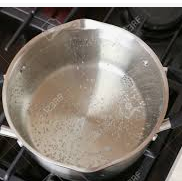 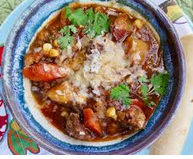 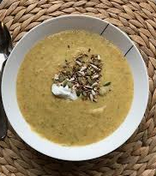 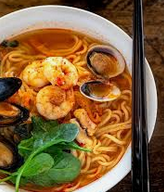 When I use the four for teaching 
and especially for consulting, 

I construct specific images 
based on the history 
of the institution

 I am working with;
with its own understanding of its current condition, 

and on the specific content of the four images 
as appropriate for and expressed by 
the participants and myself.  


So the specific description of each future differs accordingly.
Moreover it is important to understand that
 these four are IMAGES of the future. 

They are beliefs about the future 

that to some extent vary 
and to some extent persist 
over time.
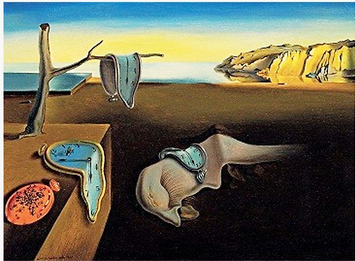 However, nothing is more volatile 
than images of the future.  

They may seem to be fixed in people’s minds, 
but they often are not.
For example, 
I was scheduled to give a talk on alternative futures 
to a bunch of bankers in Honolulu 
on Monday, October 19, 1987.
 That turned out to be 
Black Monday
 and the collapse 
of stock markets globally. 






No one was able to think about any future 
but doom and gloom.
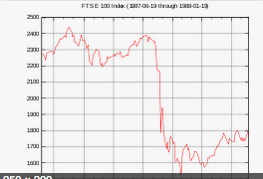 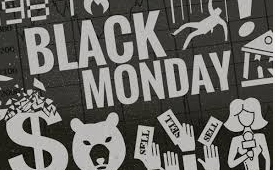 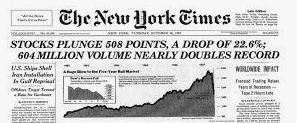 Similarly, the image of the future 
of the US and the world held by many Americans
 on September 12, 2001 





was totally different from what it had been
 on September 10 .
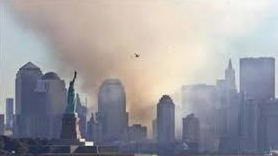 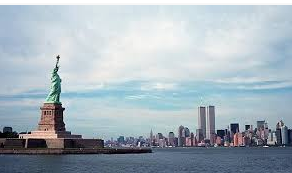 The events of one short day changed everything. 

What people were prepared to believe
 about the future of the US on the 10th

 was completely untenable on the 12th, 
and vice versa.
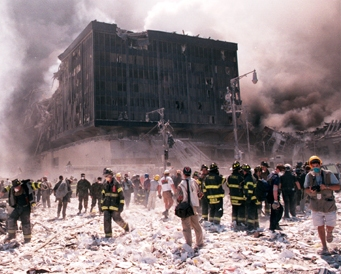 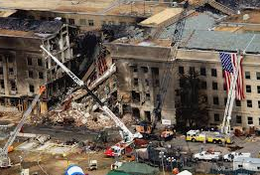 If I had given them, 
on September 10th, 
a scenario of 
what happened
 on the 11th, 
no one would have believed it.  







On the 12th, 
no one could imagine anything else.
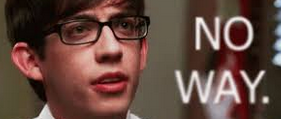 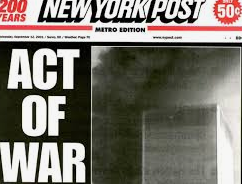 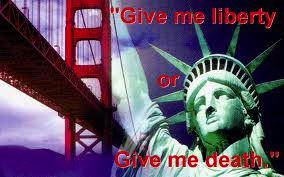 The US flipped 
from the “give me liberty or give me death, 
don’t tread on me,
 land of the free and the home of the brave,” 





to people who instead cry out “give me shelter”; 
people afraid of their own shadow;
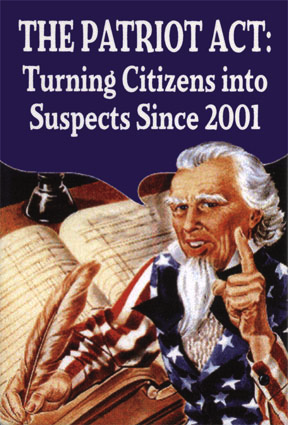 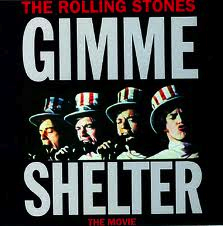 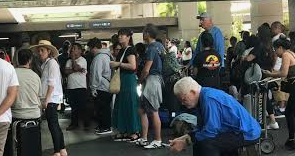 who run in panic shouting 
“active shooter!”, 
shutting down the Honolulu airport 
for a day in June 2019

 when a barricade at a TSA checkpoint tipped over 
and fell to the floor with a loud bang,
while on January 13, 2018,
many citizens in Hawaii panicked hysterically,
 believing that a nuclear missile from North Korea
 was on its way because of 
a false alarm 
that could easily have been found to be false

 by any normal person.
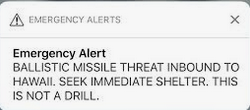 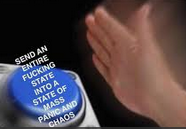 So what people worry about, 
what drives their fear of collapse 

changes frequently, 

and thus my specific versions of collapse change too,

 both to reflect the latest fear 

and to show that earlier reasons for concern often persist 
even if they are currently unheeded.
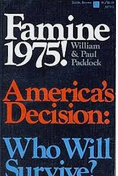 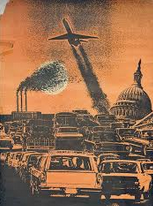 When I began, in the 60s and 70s,
 environmental collapse was in the air
—over-population, end of oil, 
global famine, 
serious air, water, and land pollution, 
even climate change





 (though, in truth, 
some did fear a new ice age 
while evidence of global warming 
was also becoming apparent).
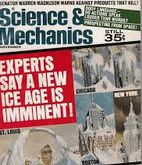 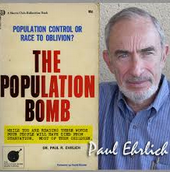 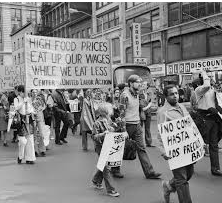 Then during the 1970s, 
the price of oil soared ever upward, 
double-digit stagflation persisted, 
the economy was on the ropes.

 All hope was lost. 



But no one worried about the environment anymore.
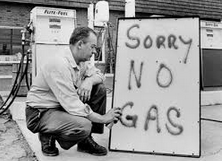 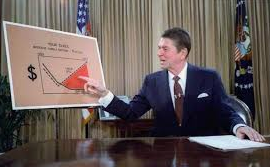 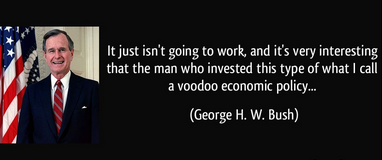 With the election of 
an avuncular movie actor,
 voodoo economics
 suddenly became the new wisdom,
 doing its debt-compounding thing, 
and it was suddenly morning in America,
 
with only atomic annihilation
 from the Evil Empires 
to worry about.
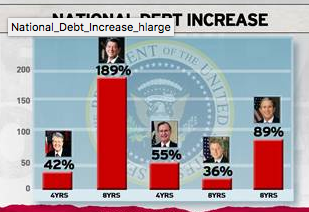 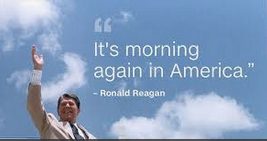 But the Empires collapsed
suddenly, unexpectedly, peacefully, 
by 1990,
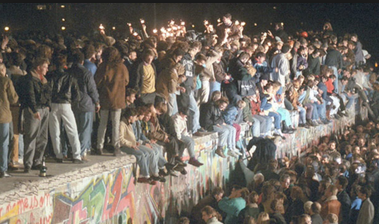 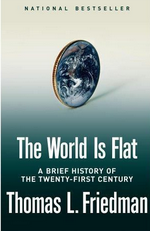 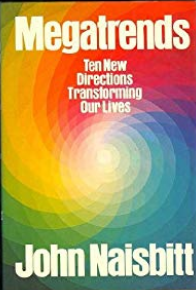 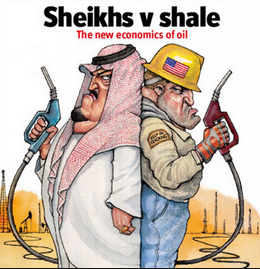 and the megatrends and flat worlds 
of neoliberal globalization dazzled us, 

until we began worrying about the end of oil again
—this time hysterically—
whereupon fracking miraculously appeared 
and lured us into complacency 
(and increased global warming).
Suddenly, a new, bronzed Messiah 
for a New Jerusalem, 
birthed in a manger in a grass shack
 under a rainbow in Hawaii
 (or not)!

Hope abounded for the permanent change 
America had needed for so long…., then
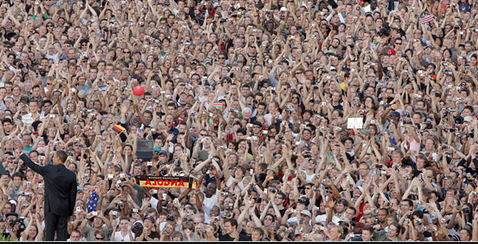 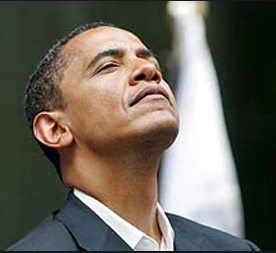 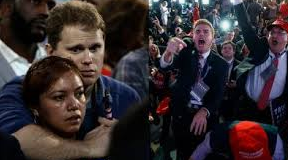 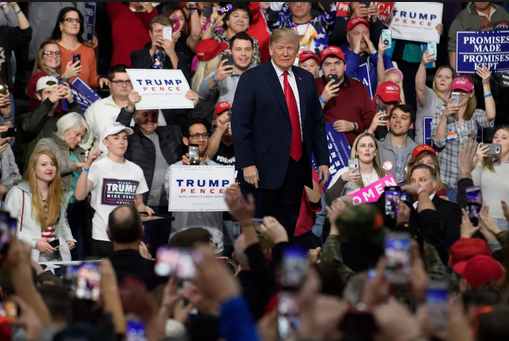 segued into 
the mother of all collapse scenarios 
for some Americans

—the election of a swamp-draining iconoclast 
as president of the United States 
(who among us predicted that?)—

and stunned the world.
Was the past 75 years just a dream
 from which we were rudely awakened?
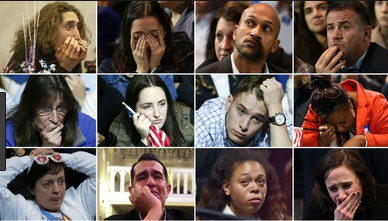 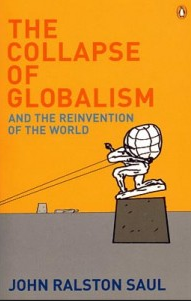 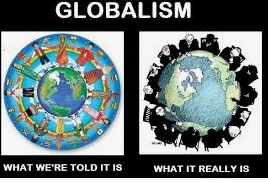 Is globalism over, 

along with the once great and glamorous US, 
and perhaps Western Liberalism

(as well as West Coast Liberalism)?
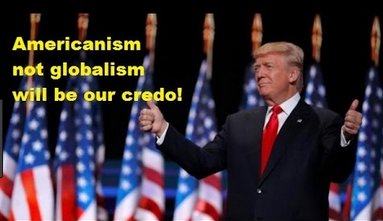 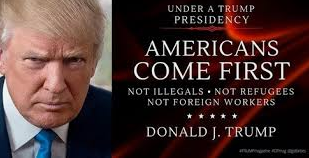 But wait.
 Who says this 
collapse is bad?

 Isn’t America Great again, 
and about to get greater still, as it and all other nations, 
turn properly inward, 
becoming mercantilist, protectionist, populist, nationalistic, patriotic, and righteously religious
as multitudes everywhere devoutly wish?
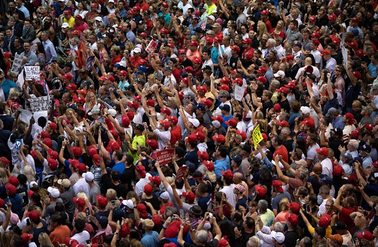 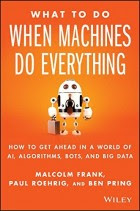 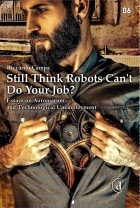 But think again because the
robotic, artificially-intelligent genie 
is out of the bottle, 
stealing our jobs 

while transporting us
into the Anthropocene Epoch 
as Singularity converges in the nick of time 
to teach humanity how to surf
 the rising tsunami of global change and sea level rise.
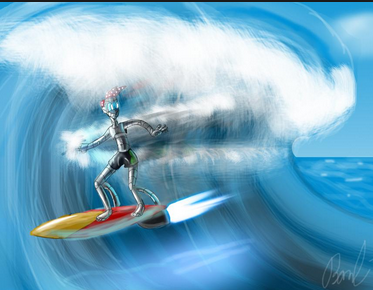 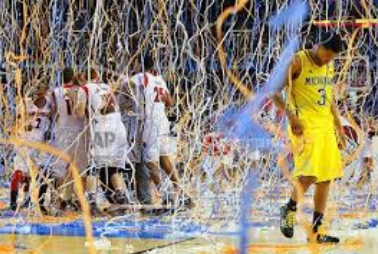 One person’s tragedy is another’s triumph,
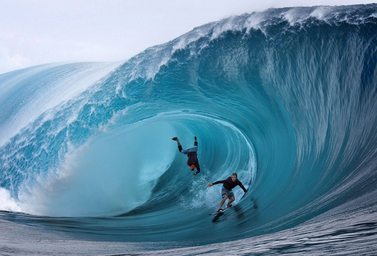 and we all wipeout in the end.
So, to conclude:
 
Collapse scenarios
—and not merely “decline” or “restraint”-- 

should be included whenever alternative futures 
are discussed
 because
1. Collapse happens.
 
All nations, communities, institutions, and people 
do come to an end, 

and it is the duty of futurists to say so, and why.
2. Collapse images of the future exist, 

and futurists should not refuse to present 
widely-held images 

simply because the client doesn’t want to hear them
 
and the futurist is afraid of losing business.
3. It is good that collapse happens; 
that nothing is forever.

 One of the first things a futurist should ask a client is
 why X should continue to exist, and not shut down. 

Clients often can give no good reasons for
 the continued existence of X

 when asked to think about it.
4. It is also good that collapse happens

 because collapse offers the opportunity for new beginnings.

 Getting rid of seriously obsolete ways of doing things provides opportunities for new and better things to emerge.
5. And of course the three main reasons
that collapse images must be presented
 
are the three “Ps”—

Prevent, 

Prepare, 

Prevail.
To prevent the collapse of X 

by being forewarned and forearmed of the possibility;
To prepare for collapse
 if it cannot be prevented 
so that collapse can occur on the best possible terms
 for X and all concerned; and
To prevail.

To enable X to rise from the ashes, and thrive 

as New Beginnings.
Thank you!
The evolution of Collapse 
and other futures
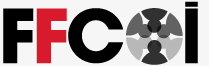 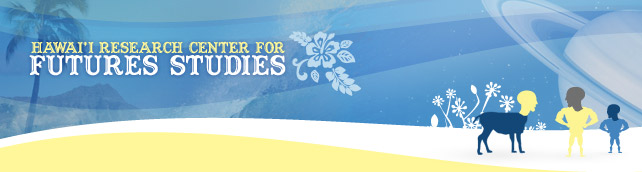 THE PUBLIC SECTOR FORESIGHT NETWORK Meeting 
July 31, 2019


Jim Dator
Hawaii Research Center for Futures Studies
Department of Political Science
University of Hawaii at Manoa

dator@hawaii.edu